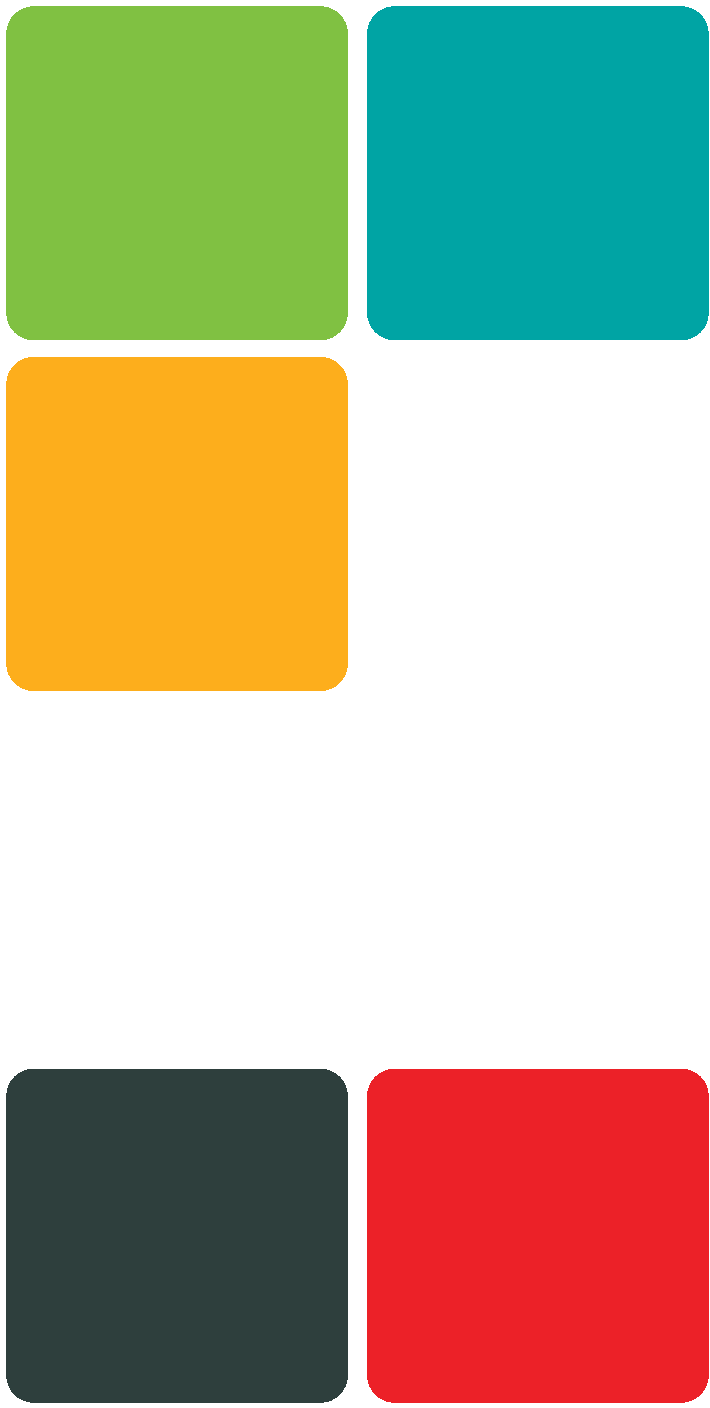 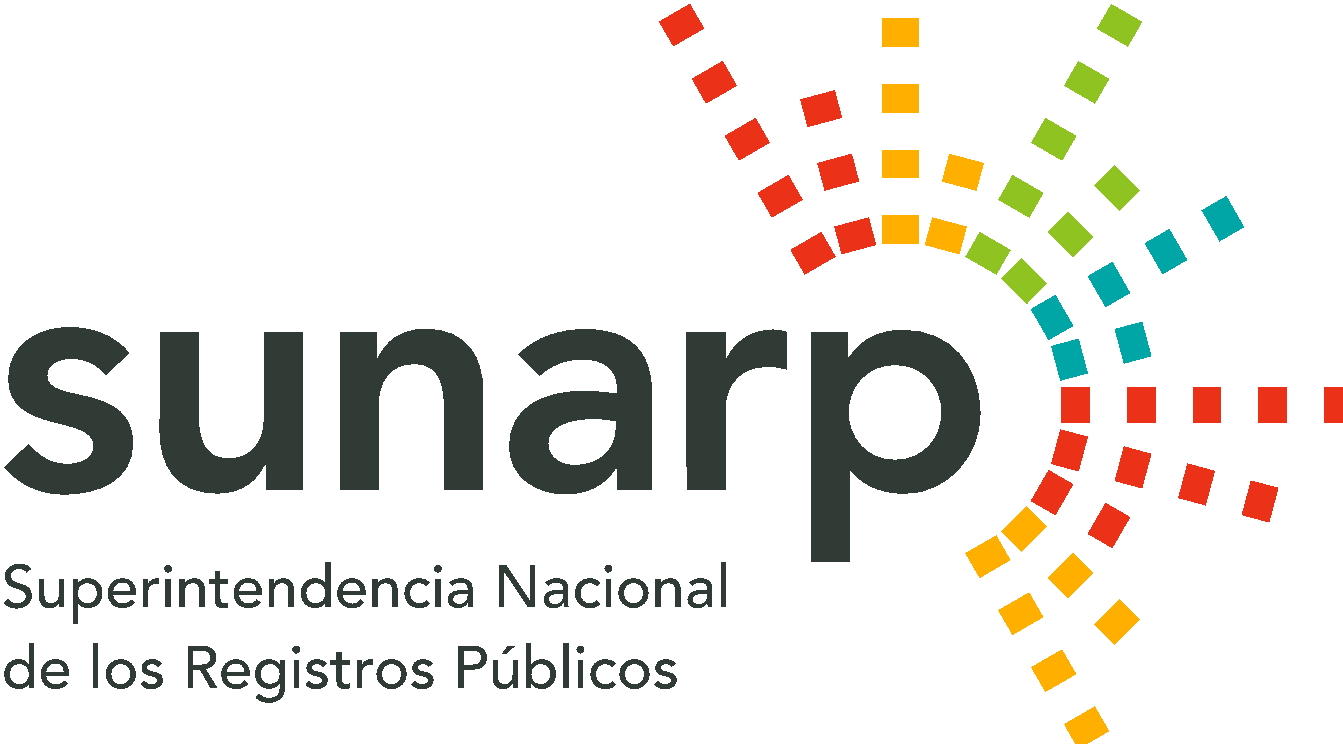 ACCIONES PARA GARANTIZAR LA SEGURIDAD JURÍDICA Y PREVENCIÓN DE FRAUDES
Superintendencia Nacional de los Registros Públicos
Junio  2022
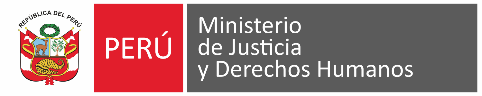 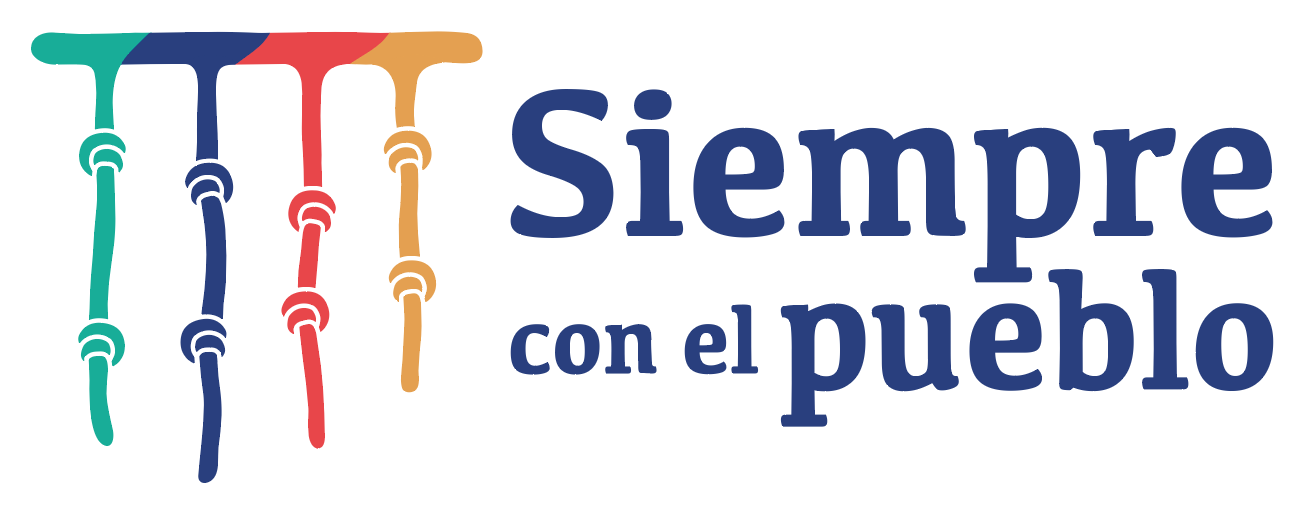 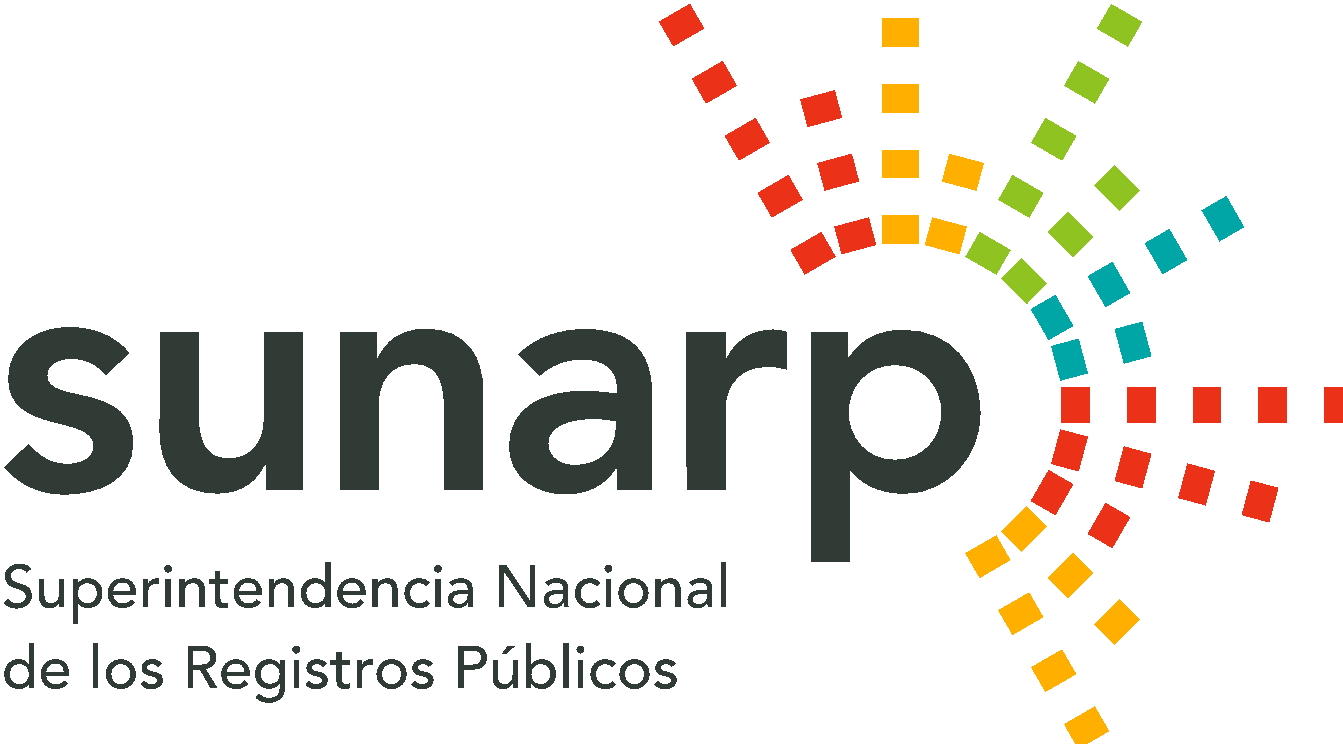 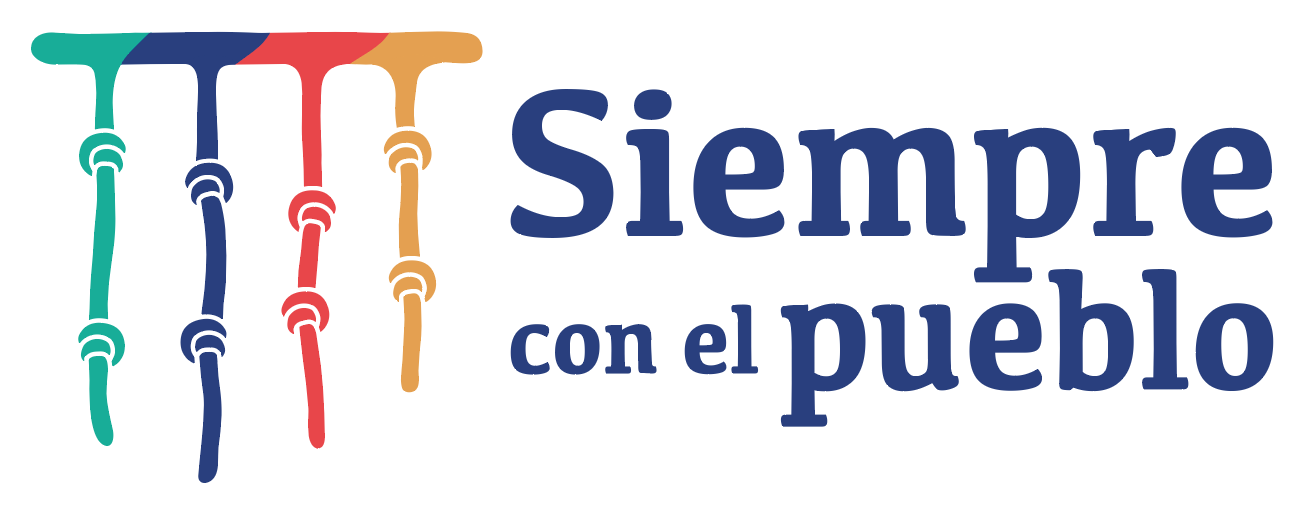 Importancia del registro a cargo de Sunarp
El Sistema Nacional de los Registros Públicos tiene la finalidad de mantener y preservar la unidad y coherencia del ejercicio de la función registral en todo el país, orientado a la especialización, simplificación, integración y modernización de la función, procedimientos y gestión de todos los registros que lo integran

En ese sentido, el registro proporciona información relevante e importante para los interesados como:

Saber quien es el propietario de determinado bien inscrito, si un bien tiene hipotecas, embargos, garantías mobiliarias o cualquier otro tipo de carga o gravamen.

Si determinada persona jurídica se encuentra inscrita, así como saber quiénes son sus representantes legales y las facultades que éstos tienen.

 Derechos y situaciones jurídicas de las personas naturales como: poderes, divorcios, sucesiones intestadas, testamentos, inhabilitaciones, entre otros
 
Dicha información resulta necesaria por cuanto permitirá la celebración de diferentes actos y contratos jurídicos.
4
COORDINACIONES CON JEFES DE UAJ DE LAS ZONAS REGISTRALES
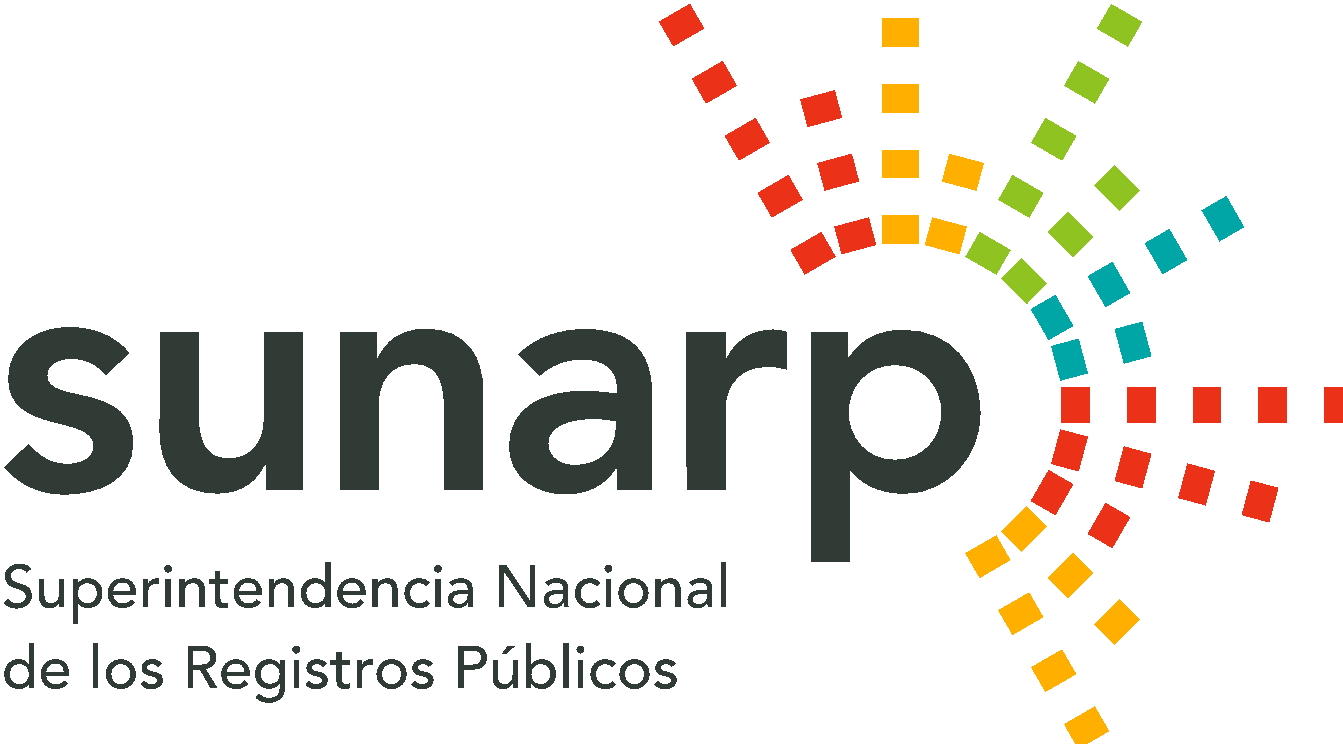 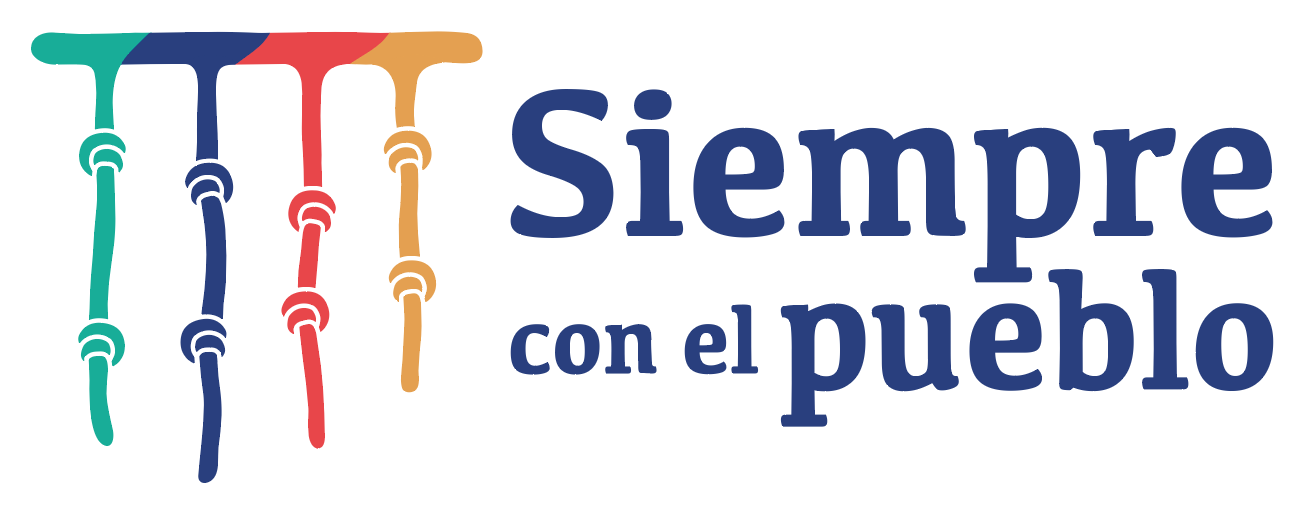 Importancia del registro a cargo de Sunarp
Ahora, se debe tener en cuenta que todos los derechos, titularidades y situaciones jurídicas que se inscriben y la cual posteriormente se publicita, acceden al registro previa revisión, análisis y calificación registral que realiza el registrador público a los documentos que se presentan. 

Dichos documentos para la respectiva calificación, pueden provenir de: 

sede notarial,  

sede judicial y/o 

sede administrativa.
4
COORDINACIONES CON JEFES DE UAJ DE LAS ZONAS REGISTRALES
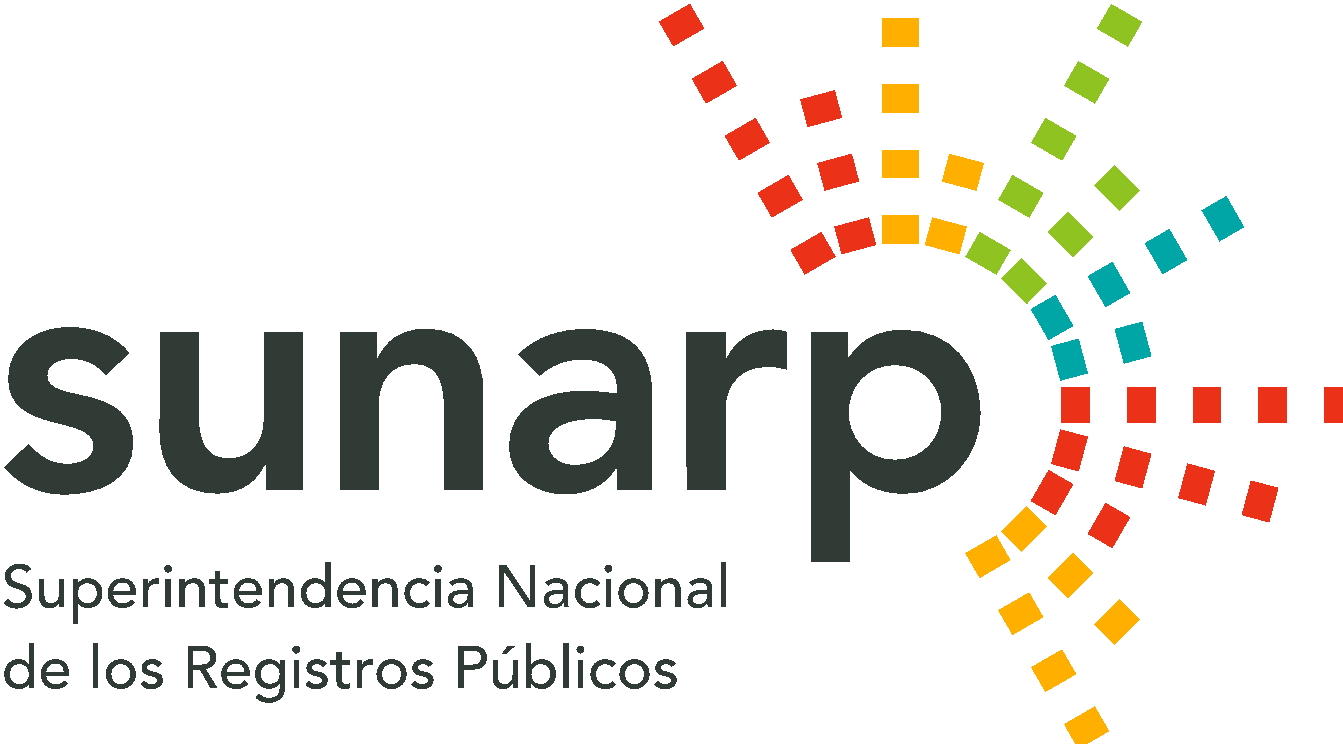 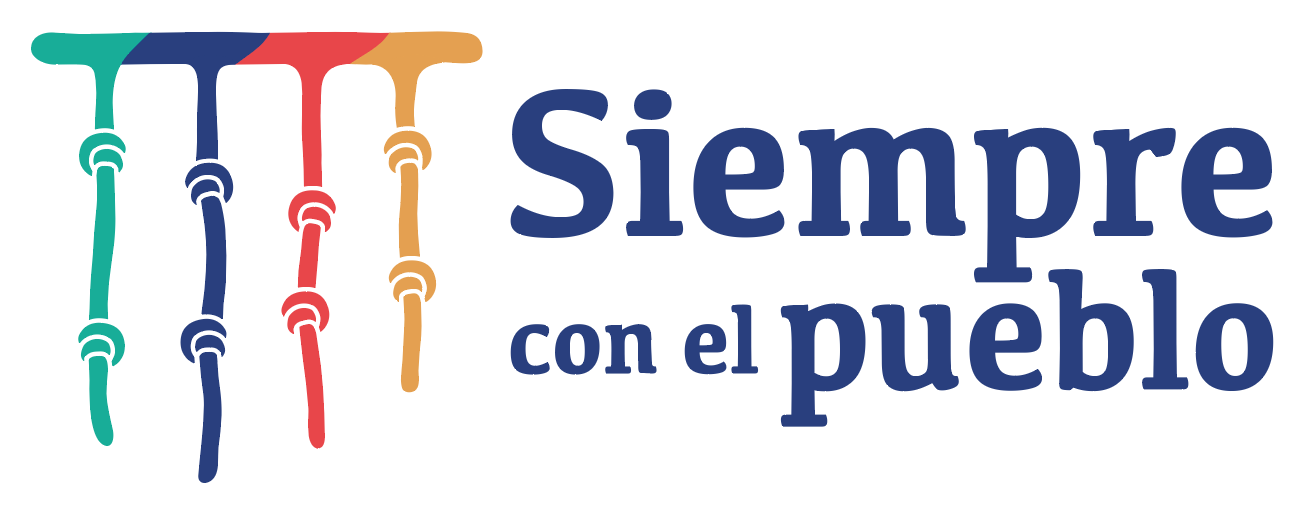 Importancia del registro a cargo de Sunarp
Los alcances de la calificación registral antes descrita se refleja en que el registrador público verifique: 

La legalidad de los documentos, 
el cumplimiento de las formalidades, 
la capacidad de los otorgantes, 
así como la validez del acto.

Es importante resaltar que la inscripción que se realiza en registros otorga certeza y seguridad a los derechos, titularidades y situaciones jurídicas, constituyéndose en garantía y protección frente a terceros.
4
COORDINACIONES CON JEFES DE UAJ DE LAS ZONAS REGISTRALES
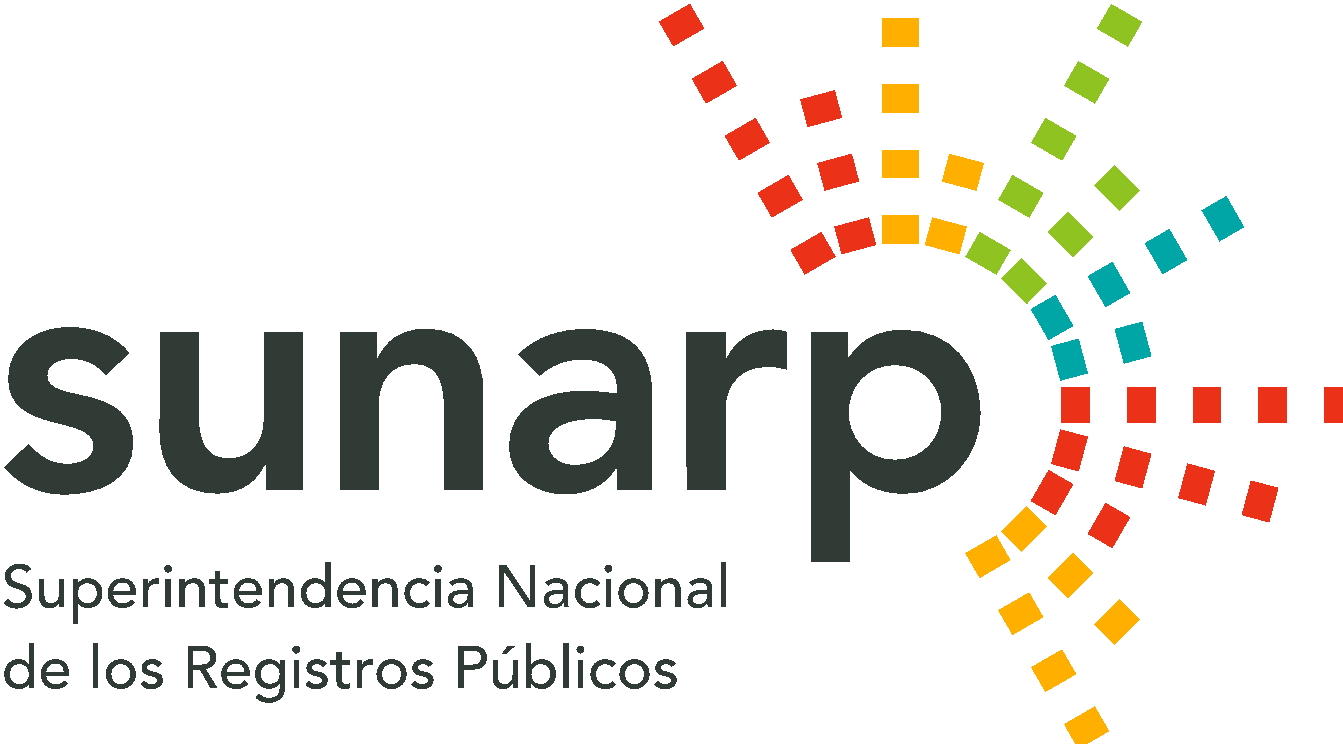 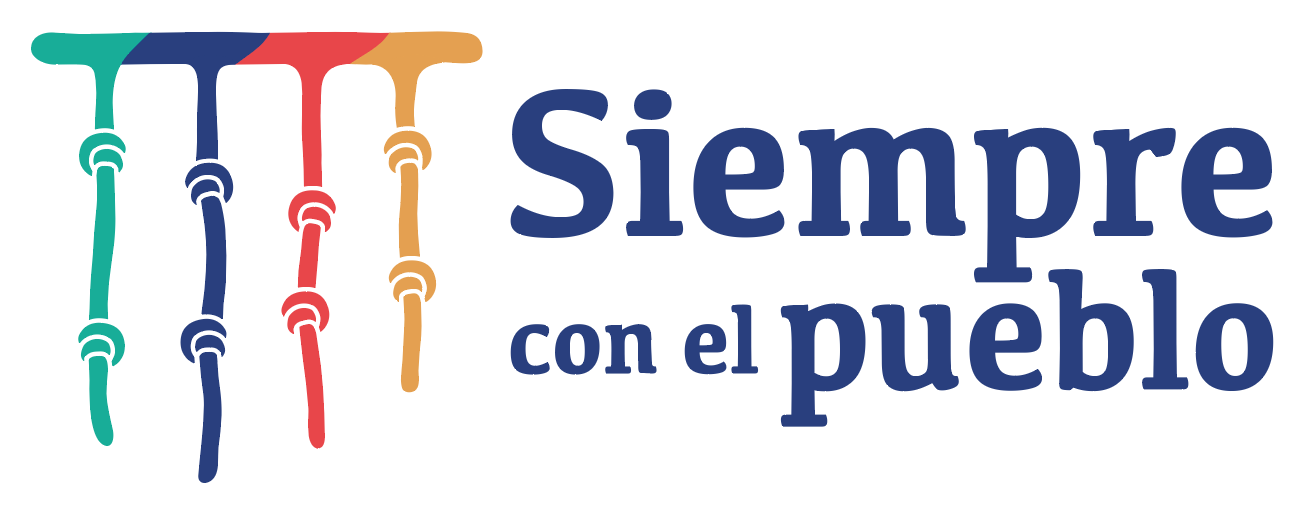 Inscripciones Irregulares
Una década atrás existía la posibilidad de inscripciones irregulares a través de dos modalidades:

Presentación de documento falso
Suplantación de identidad

Asimismo, una de las deficiencias detectadas en el registro fue la duplicidad de partidas registrales, generadas por la ausencia de información técnica y gráfica en los títulos archivados de los predios inscritos.
4
COORDINACIONES CON JEFES DE UAJ DE LAS ZONAS REGISTRALES
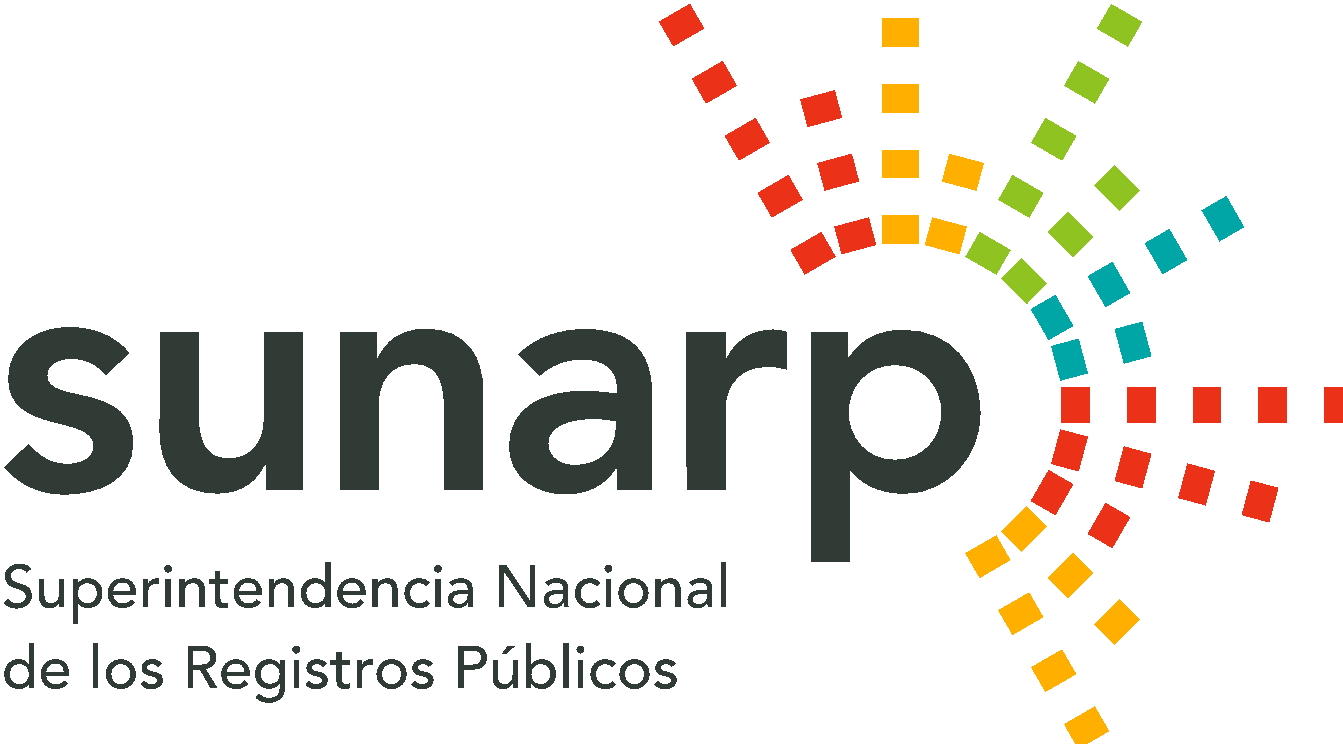 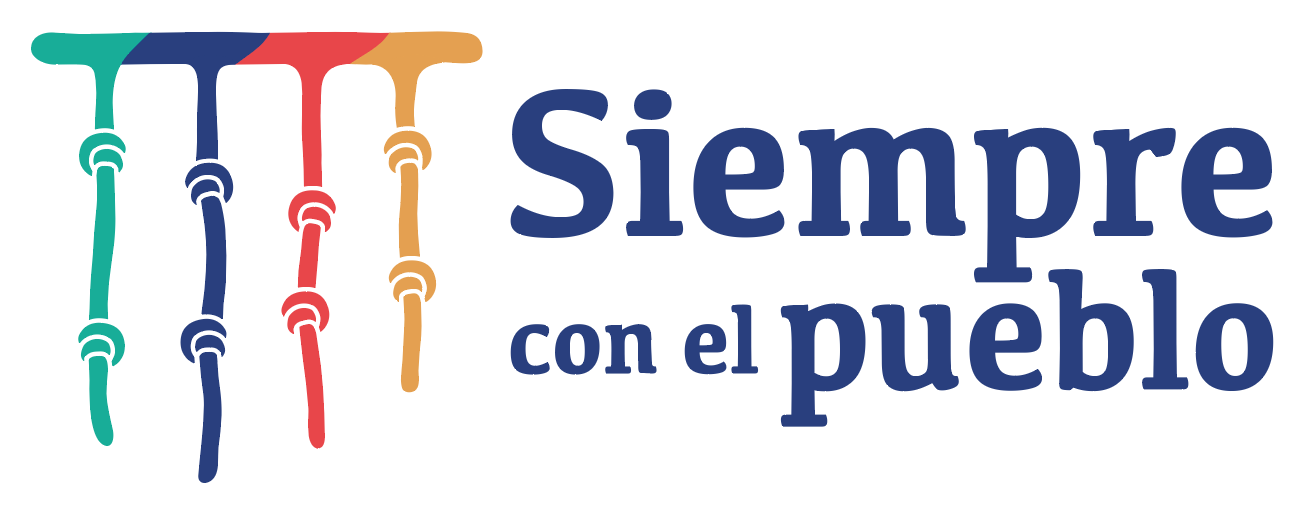 Acciones para garantizar la seguridad jurídica y prevención de fraudes
Para evitar las inscripciones irregulares y el fraude, a los largo de las dos últimas décadas se han adoptando las siguientes acciones: 

Se estableció la presentación obligatoria de los partes notariales por el notario o su dependiente.

Implementación de lector biométrico para comprobar la identidad de los presentantes de documentos

Implementación de la Plataforma de Servicios Institucionales (PSI) para notarios; mediante el cual el notario incorpora sus sellos, firmas, designa o remueve dependientes, autoriza a terceros a presentar títulos, entre otros.

La presentación electrónica de los documentos con firma digital a través del Sistema de Intermediación Digital - SID Sunarp.
4
COORDINACIONES CON JEFES DE UAJ DE LAS ZONAS REGISTRALES
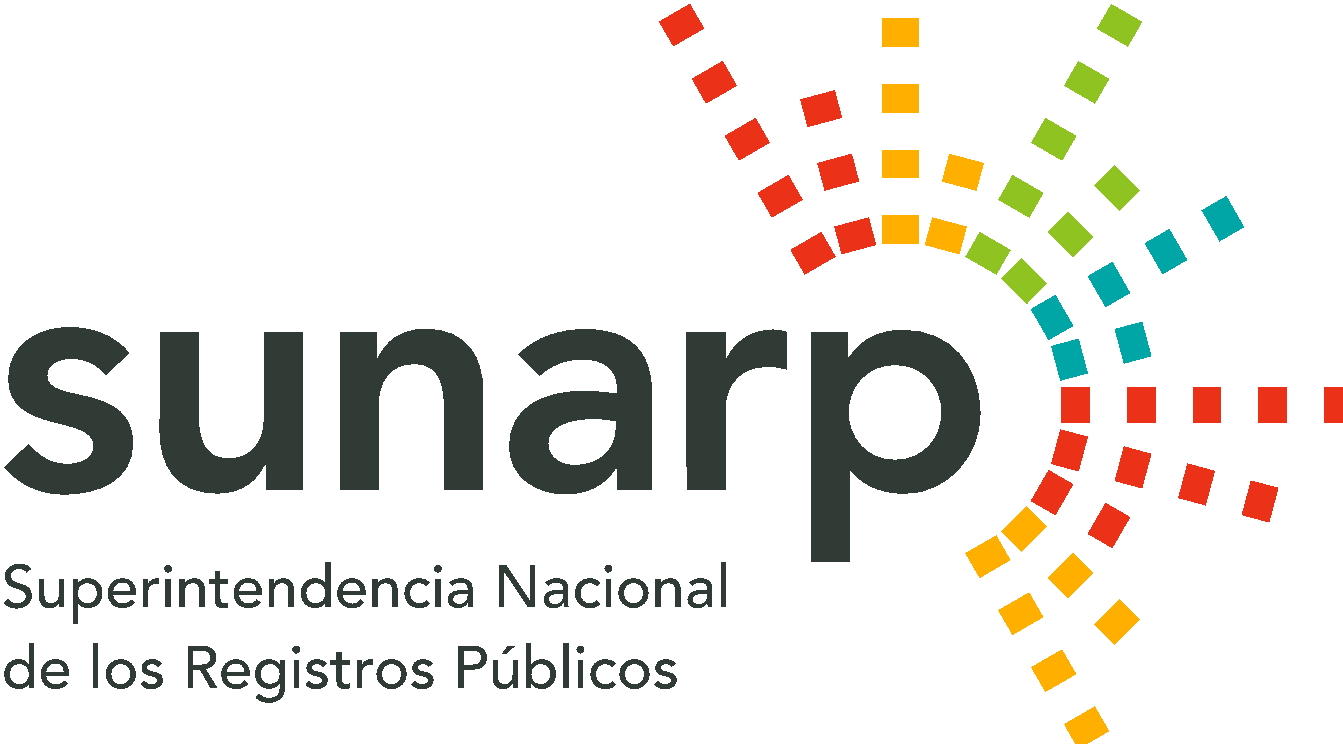 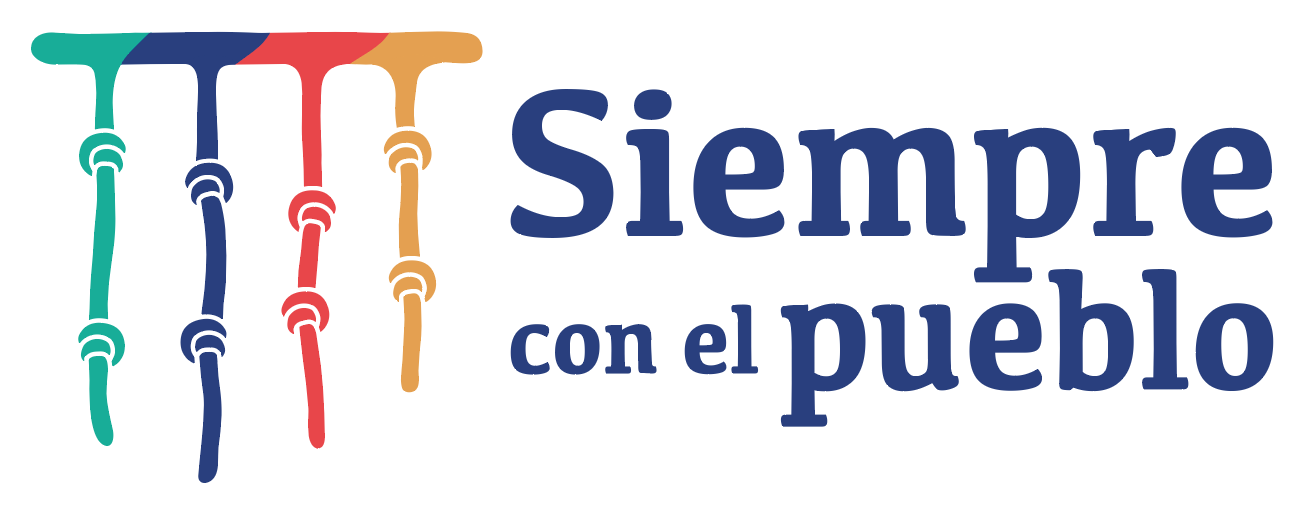 Acciones para garantizar la seguridad jurídica y prevención de fraudes
Se implementó Alerta Registral, para comunicar en tiempo real al titular o propietario de un bien sobre la presentación de determinada solicitud. 

Se implementó Síguelo Sunarp, mediante el cual se puede realizar seguimiento de las solicitudes de inscripción  y publicidad.

La anotación de bloqueo por presunta inscripción realizada en mérito a documentos falsos o suplantación de identidad.

Cancelación de asientos, en Sede Administrativa, realizados en mérito a documentos falsos o suplantación de identidad  (Ley 30313).

La inmovilización de partidas por el titular registral
4
COORDINACIONES CON JEFES DE UAJ DE LAS ZONAS REGISTRALES
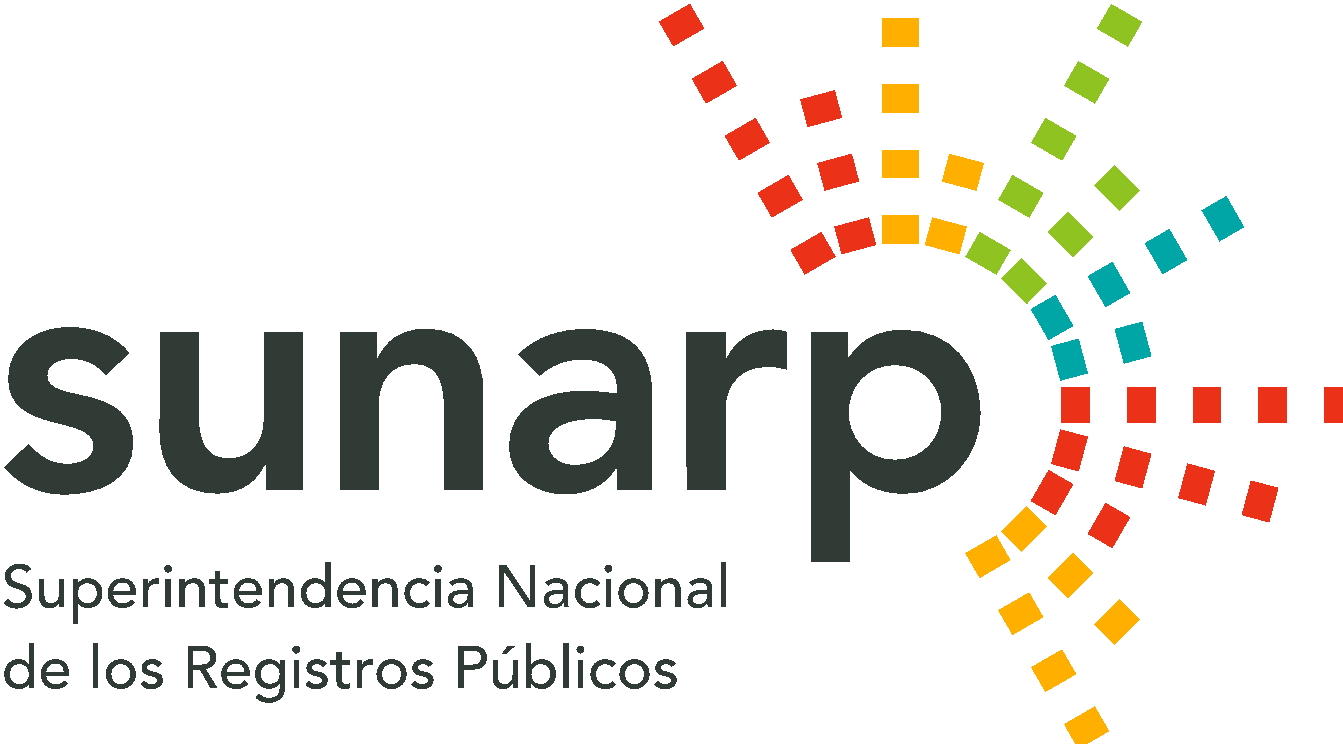 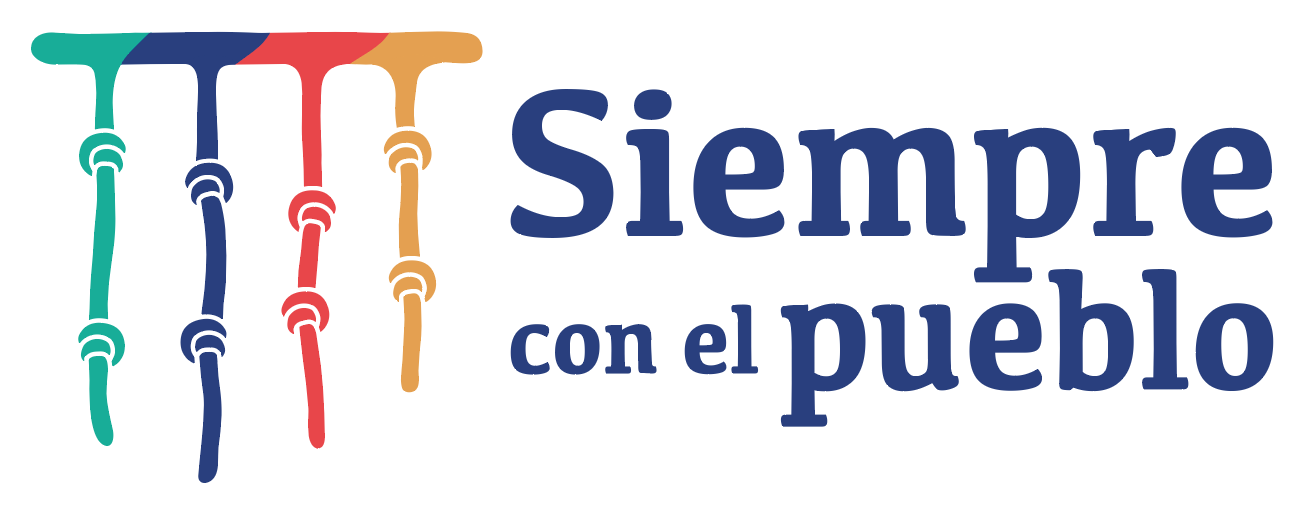 Acciones para garantizar la seguridad jurídica y prevención de fraudes
Exigencia que el acuerdo de la asamblea de comuneros que apruebe la transferencia de propiedad comunal, determine, identifique e individualice el predio cuya transferencia se autorice.

Actualización constante de la base gráfica histórica de predios inscritos.

Coordinación y apoyo a la entidades a cargo de la formalización de propiedad informal, así como a las entidades generadoras de catastro.

Cierre de partidas registrales por duplicidad de inscripciones.
4
COORDINACIONES CON JEFES DE UAJ DE LAS ZONAS REGISTRALES